ЭКОНОМИКА, БИЗНЕС ЖӘНЕ ҚҰҚЫҚ КОЛЛЕДЖІ	           ҚАЗТҰТЫНУОДАҒЫ ҚАРАҒАНДЫ ЭКОНОМИКАЛЫҚ УНИВЕРСИТЕТІ
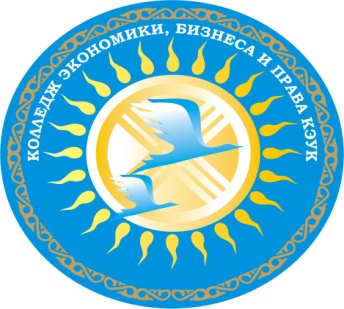 «Кәсіпкерлік ұйымда болашақ маманмын » атты интеллектуалдық ойын
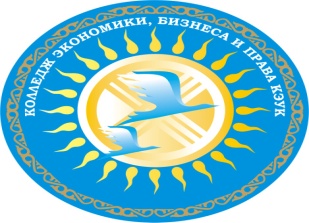 ЭКОНОМИКА, БИЗНЕС ЖӘНЕ ҚҰҚЫҚ КОЛЛЕДЖІ
ҚР Президенті Н.Назарбаевтың Қазақстан халқына 
«Нұрлы жол - болашаққа бастар жол» 
 Қазақ хандығының 550 жылдығын, Қазақстан халқы Ассамблеясы мен Конституциямыздың 20 жылдығын, Ұлы Жеңістің 70 жылдығын атап өту мақсатында, 
ҚҚЭУ ЭБҚ колледжінде өткен «Кәсіпкерлік ұйымда болашақ маманмын » атты интеллектуалдық ойын
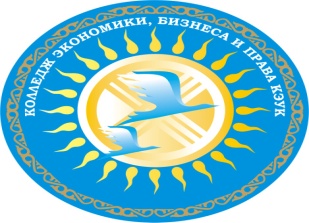 ЭКОНОМИКА, БИЗНЕС ЖӘНЕ ҚҰҚЫҚ КОЛЛЕДЖІ
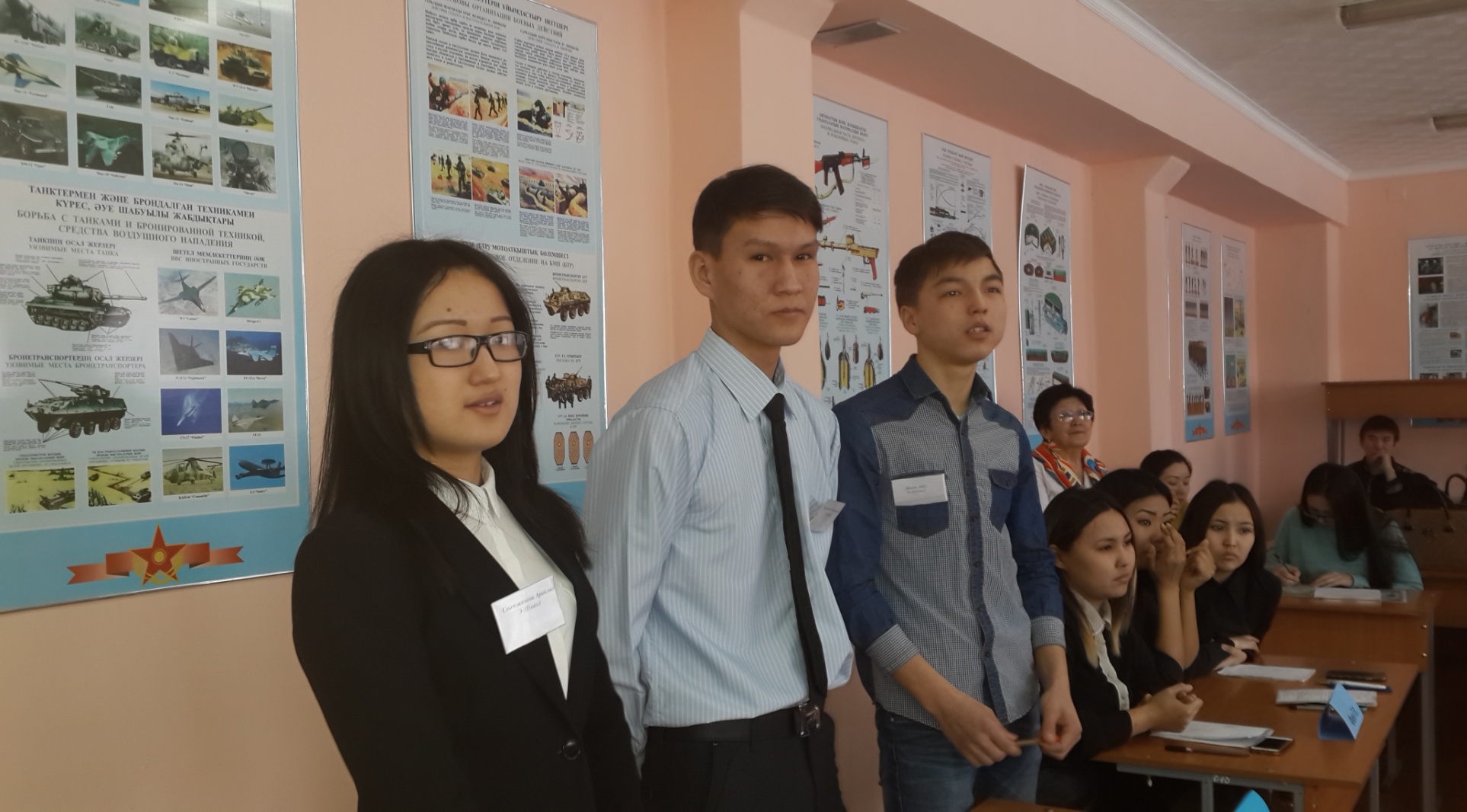 «Кәсіпкерлік ұйымда болашақ маманмын » атты интеллектуалдық ойын
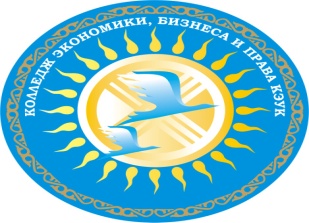 ЭКОНОМИКА, БИЗНЕС ЖӘНЕ ҚҰҚЫҚ КОЛЛЕДЖІ
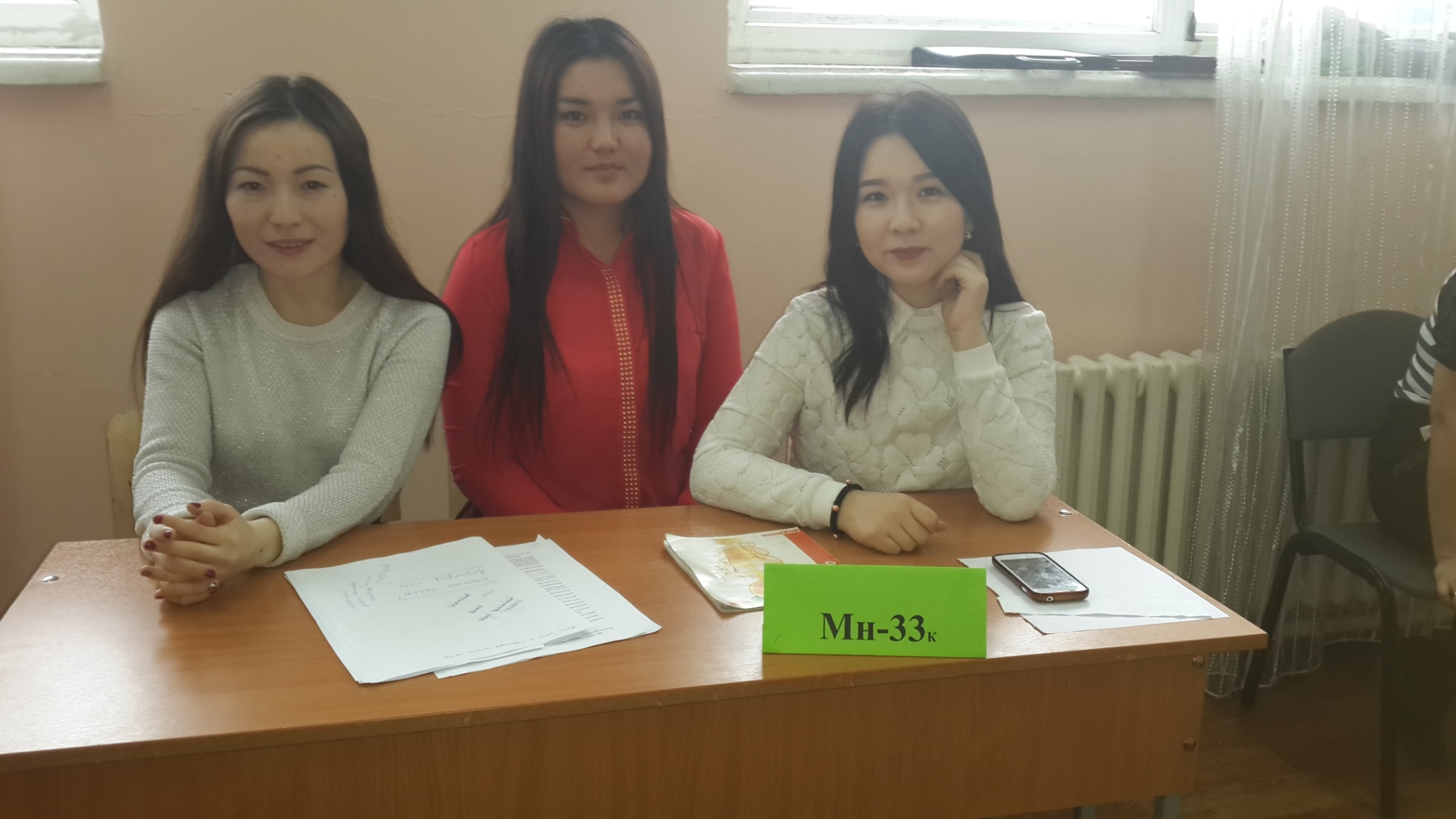 «Кәсіпкерлік ұйымда болашақ маманмын » атты интеллектуалдық ойын
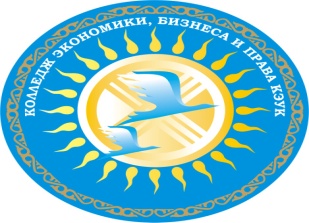 ЭКОНОМИКА, БИЗНЕС ЖӘНЕ ҚҰҚЫҚ КОЛЛЕДЖІ
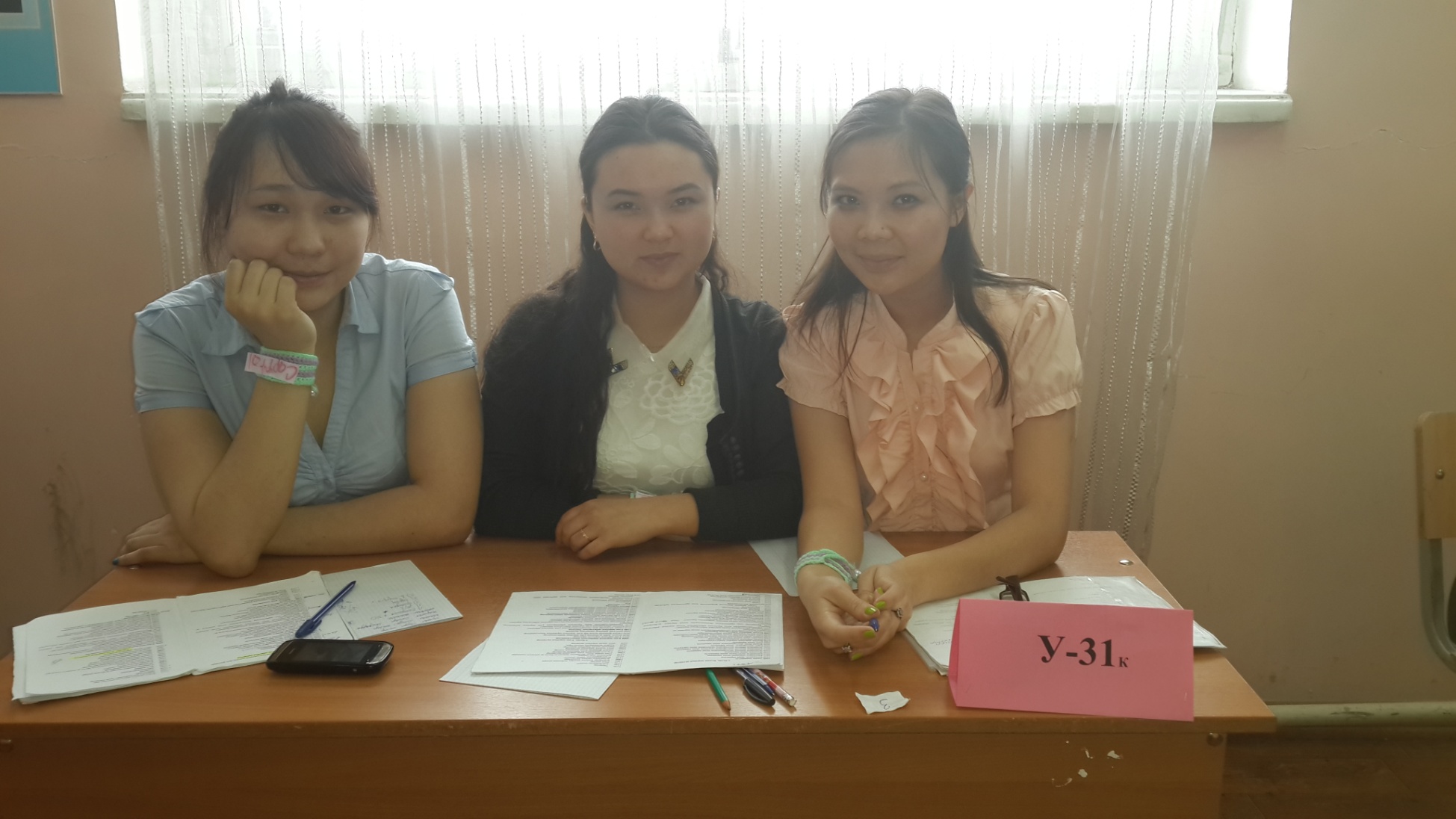 «Кәсіпкерлік ұйымда болашақ маманмын » атты интеллектуалдық ойын
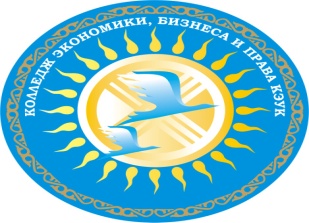 ЭКОНОМИКА, БИЗНЕС ЖӘНЕ ҚҰҚЫҚ КОЛЛЕДЖІ
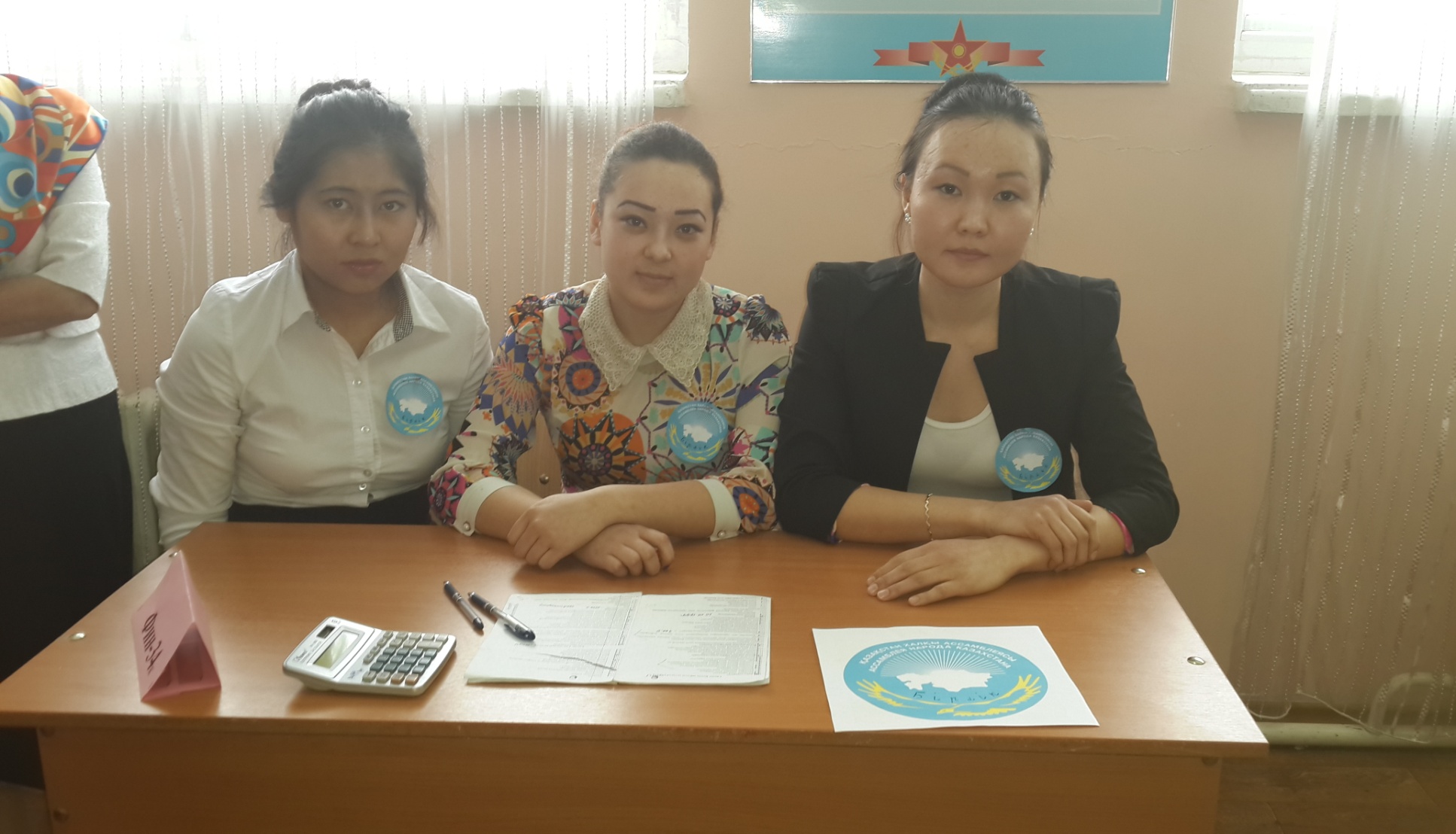 «Кәсіпкерлік ұйымда болашақ маманмын » атты интеллектуалдық ойын
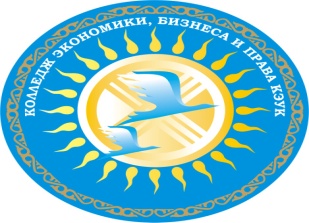 ЭКОНОМИКА, БИЗНЕС ЖӘНЕ ҚҰҚЫҚ КОЛЛЕДЖІ
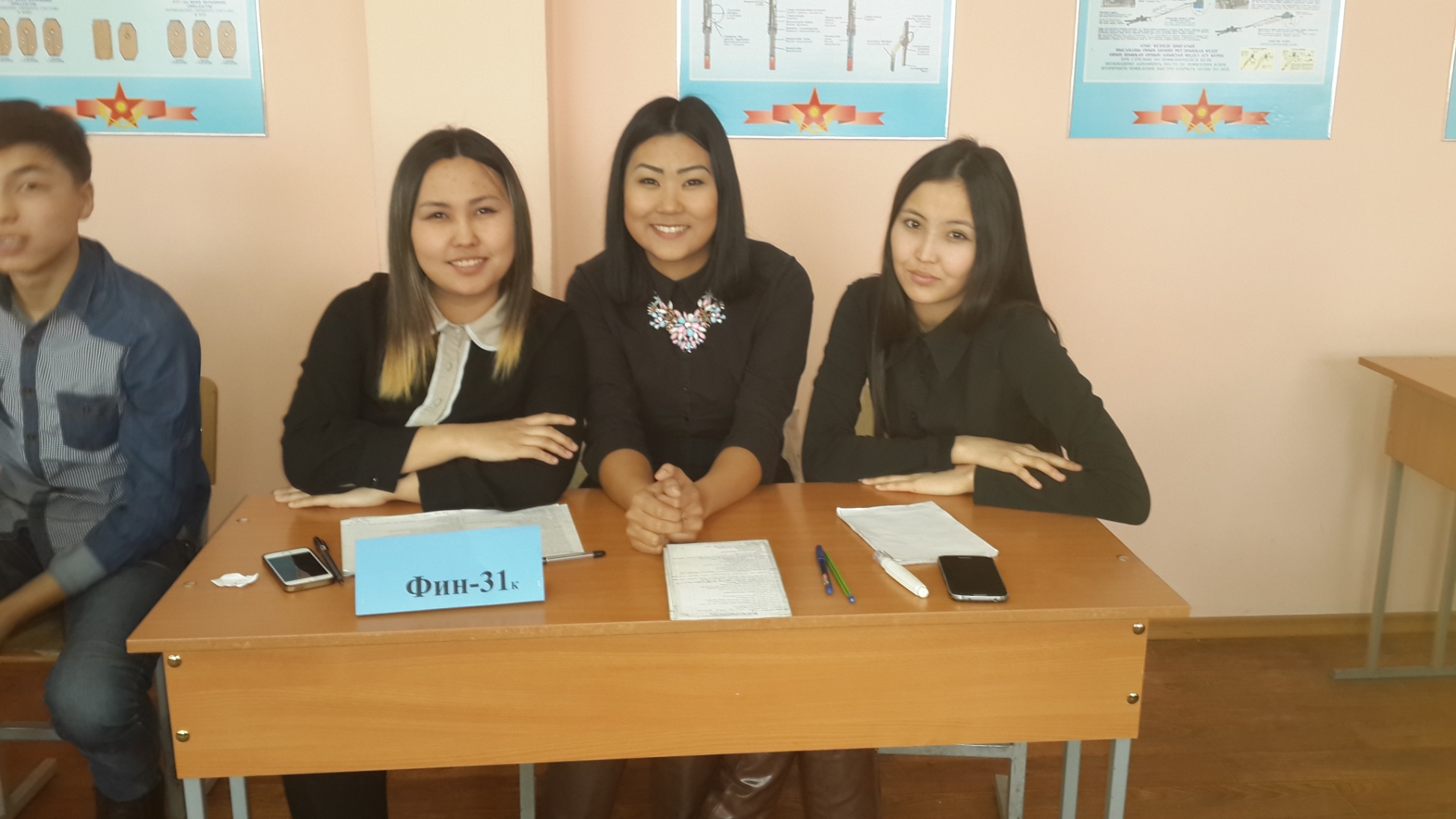 «Кәсіпкерлік ұйымда болашақ маманмын » атты интеллектуалдық ойын
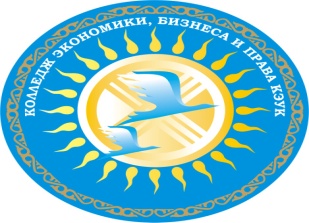 ЭКОНОМИКА, БИЗНЕС ЖӘНЕ ҚҰҚЫҚ КОЛЛЕДЖІ
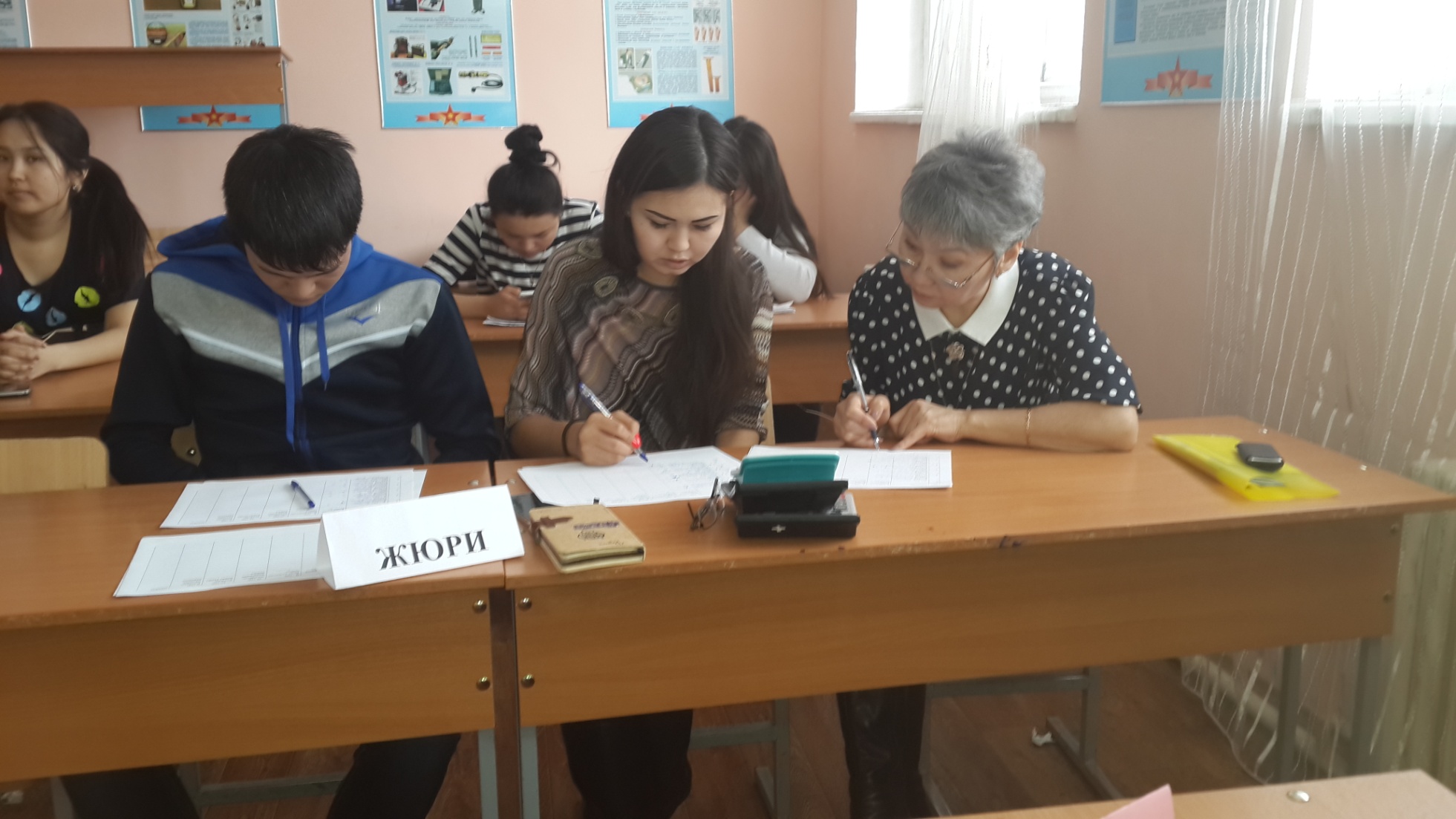 «Кәсіпкерлік ұйымда болашақ маманмын » атты интеллектуалдық ойын
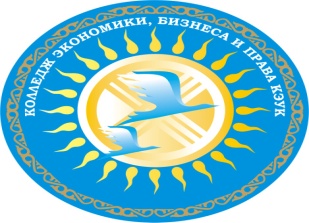 ЭКОНОМИКА, БИЗНЕС ЖӘНЕ ҚҰҚЫҚ КОЛЛЕДЖІ
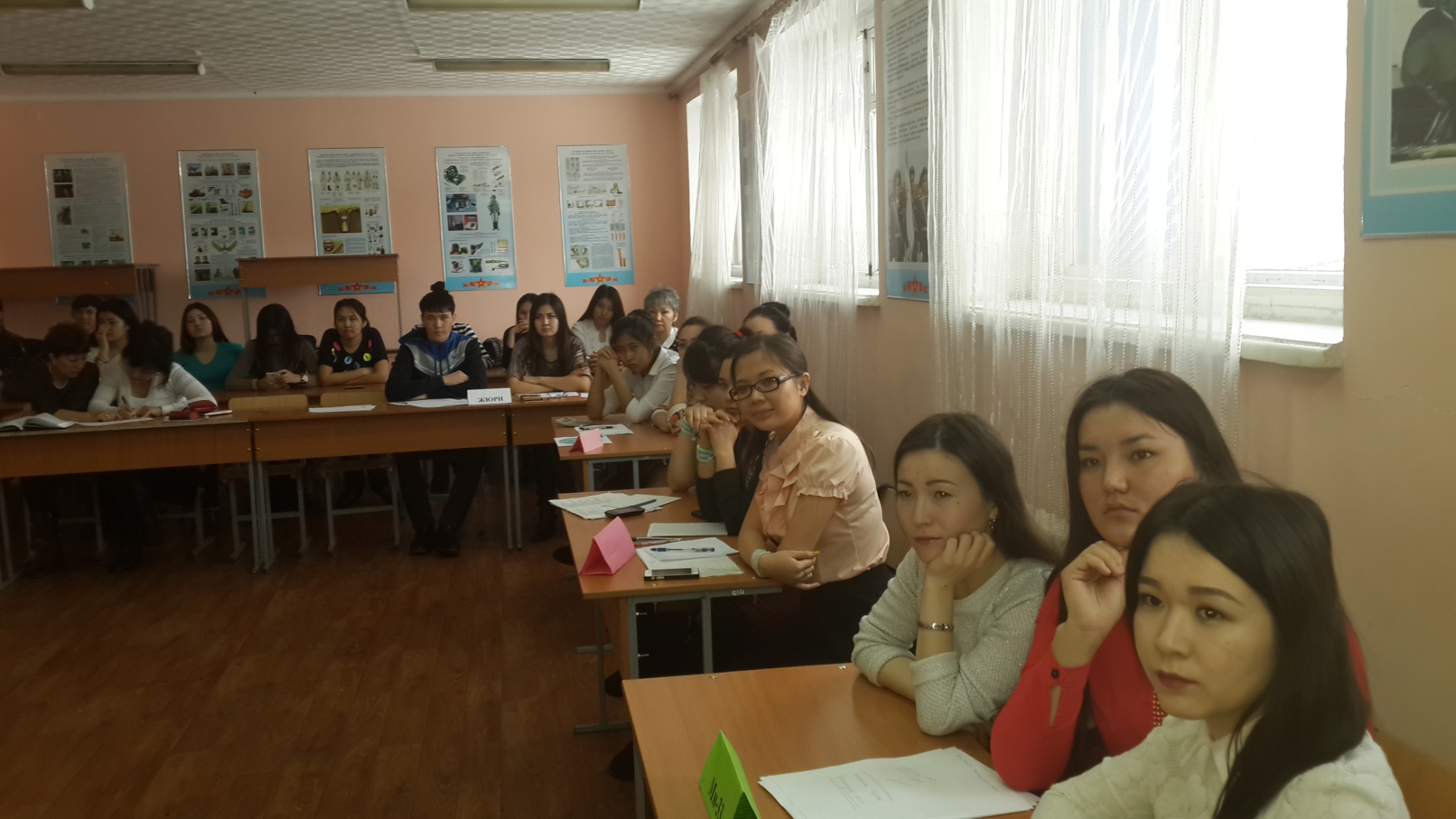 «Кәсіпкерлік ұйымда болашақ маманмын » атты интеллектуалдық ойын
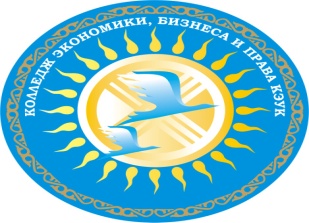 ЭКОНОМИКА, БИЗНЕС ЖӘНЕ ҚҰҚЫҚ КОЛЛЕДЖІ
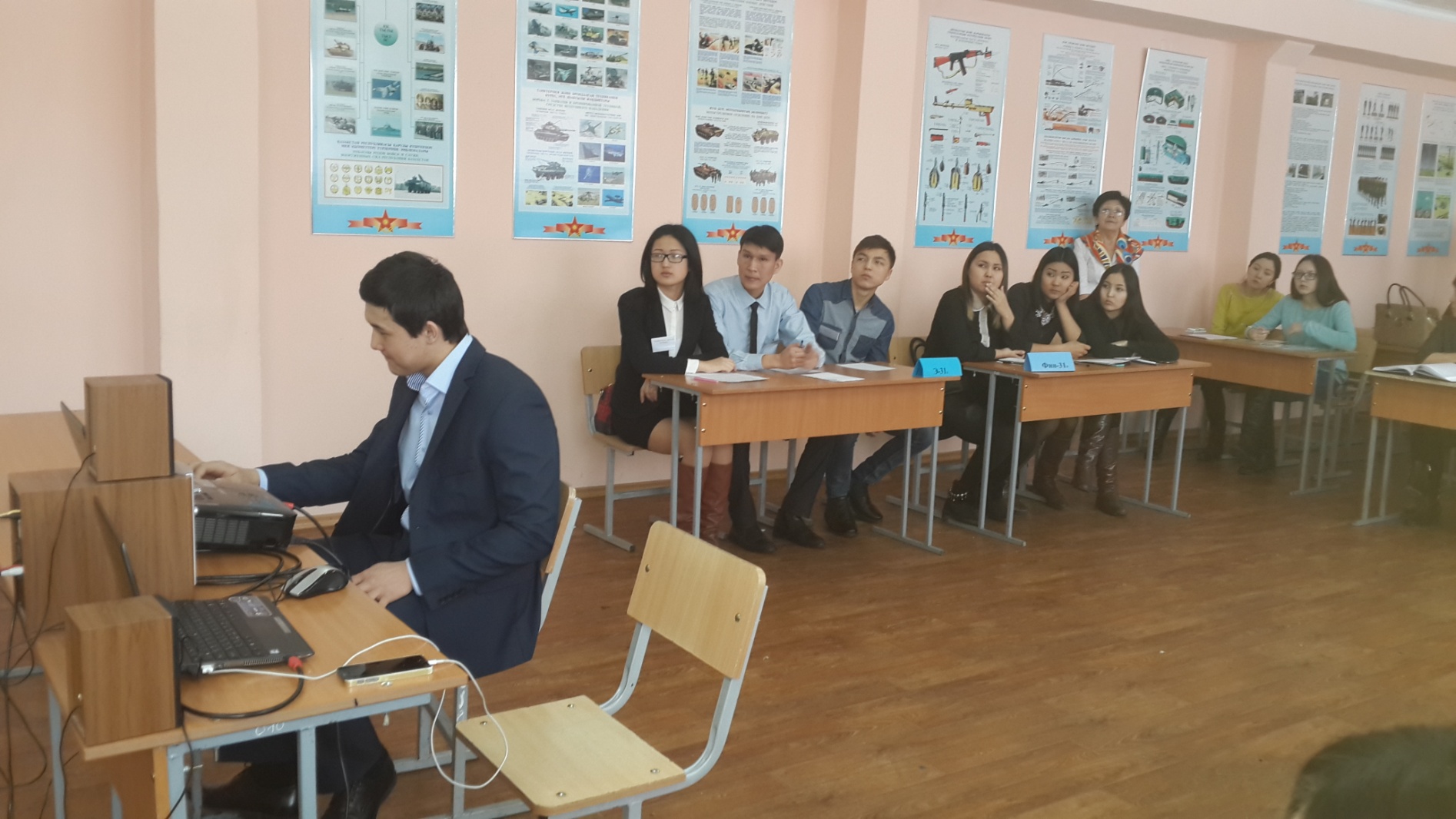 «Кәсіпкерлік ұйымда болашақ маманмын » атты интеллектуалдық ойын
ЭКОНОМИКА, БИЗНЕС ЖӘНЕ ҚҰҚЫҚ КОЛЛЕДЖІ
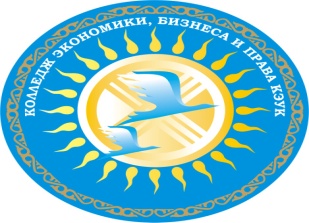 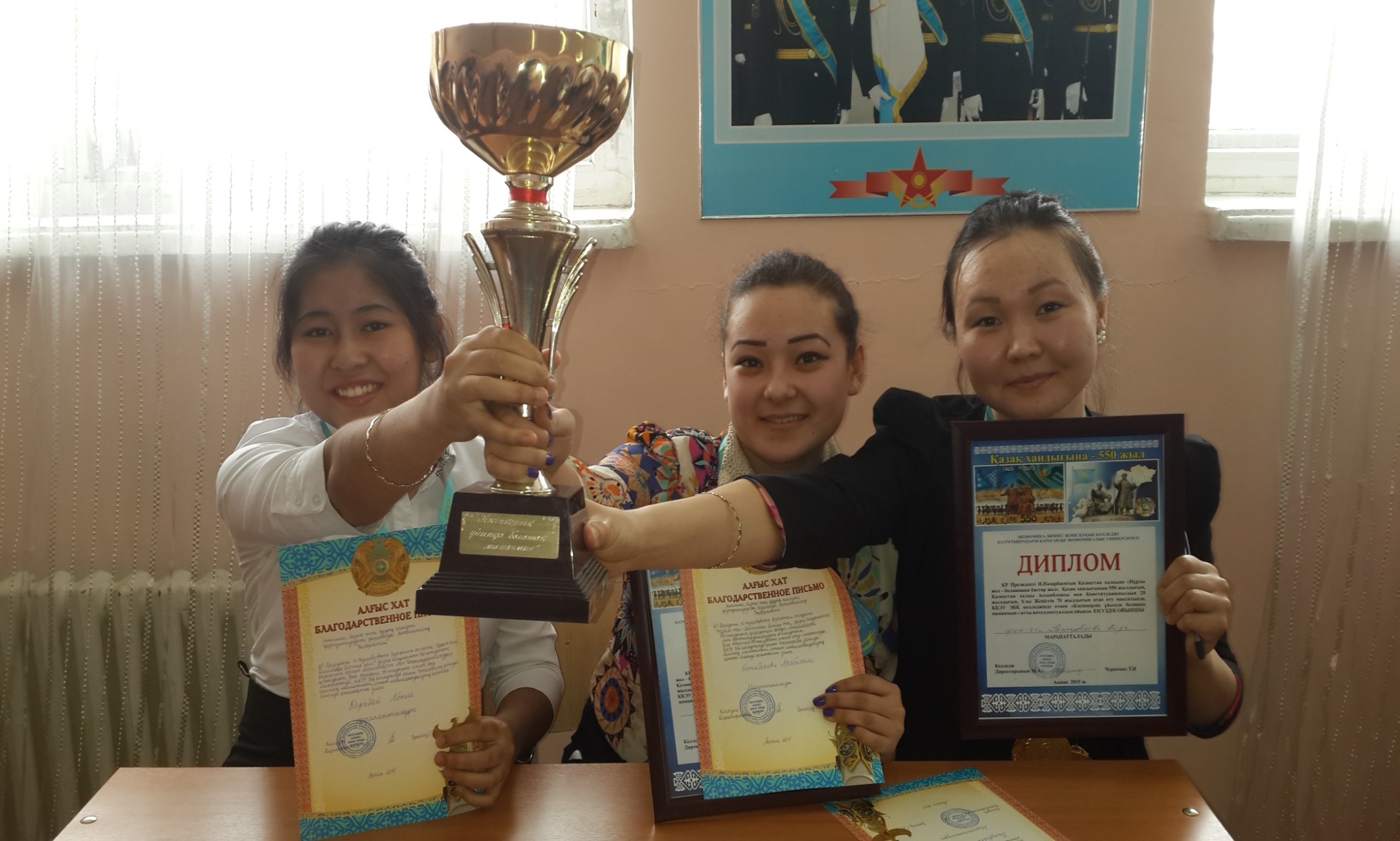 «Кәсіпкерлік ұйымда болашақ маманмын » атты интеллектуалдық ойын
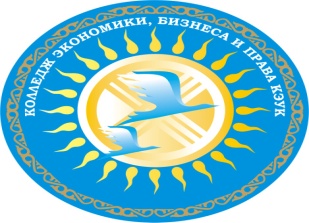 ЭКОНОМИКА, БИЗНЕС ЖӘНЕ ҚҰҚЫҚ КОЛЛЕДЖІ
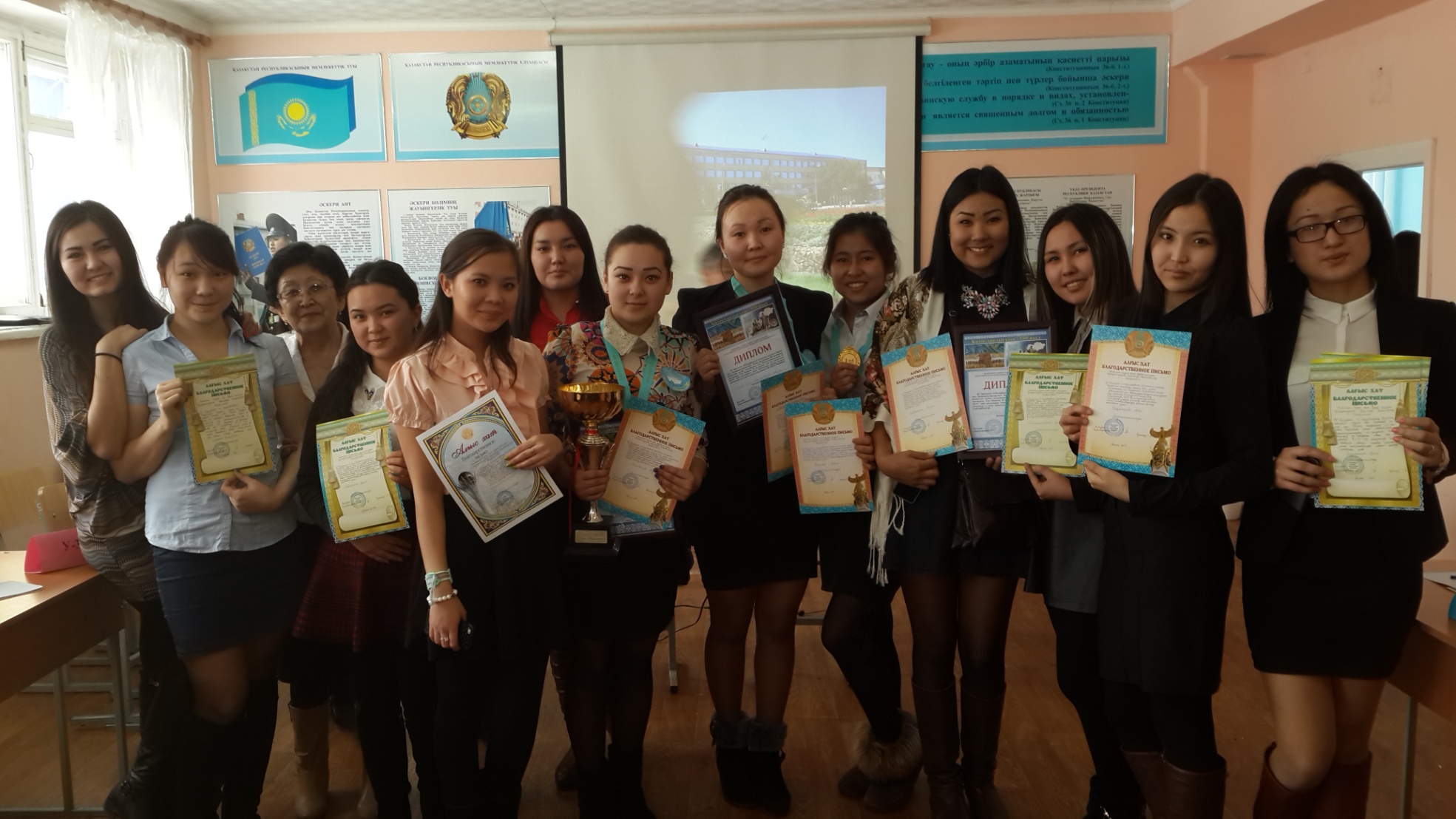 «Кәсіпкерлік ұйымда болашақ маманмын » атты интеллектуалдық ойын